সবাইকে শুভেচ্ছা
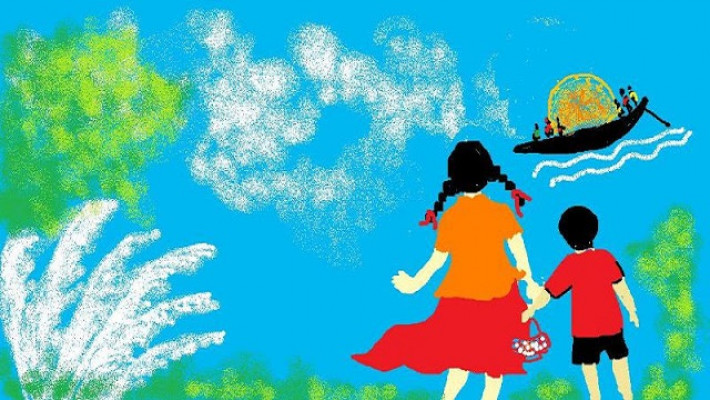 পাঠ পরিচিতিঃ
শিক্ষক পরিচিতিঃ
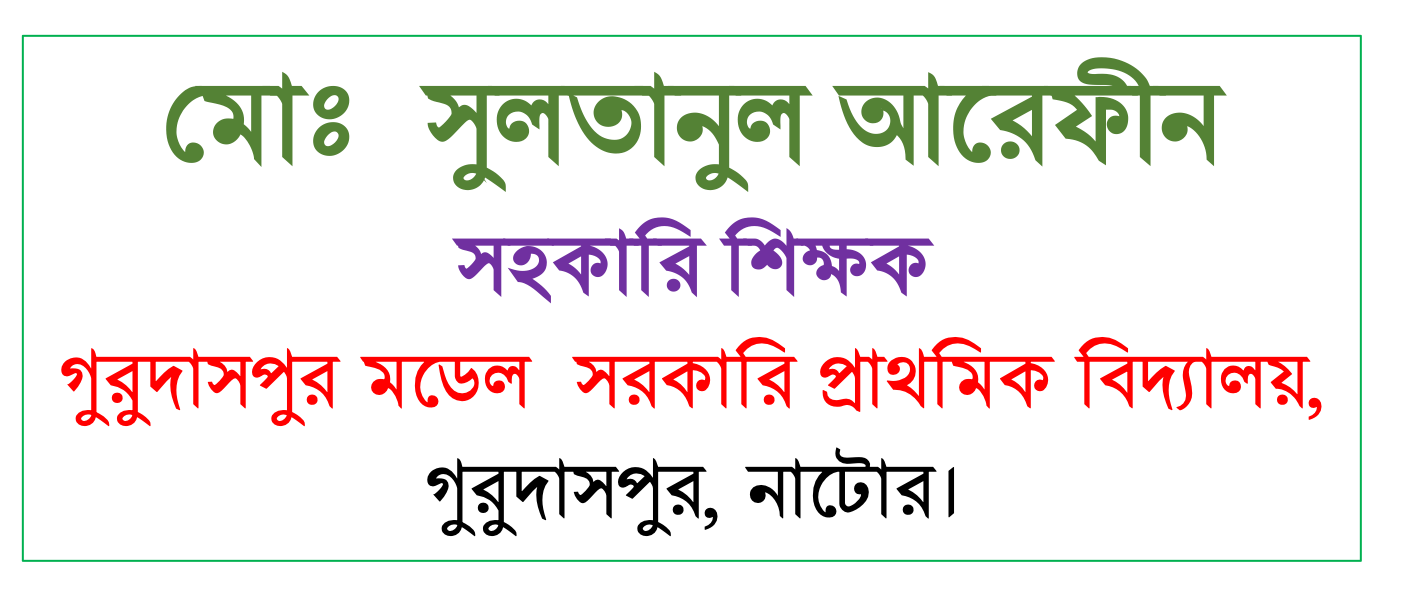 বিষয়-বাংলা      শ্রেণি-প্রথম
পাঠ-ছুটি
পাঠ্যাংশঃ 1ম ছয় লাইন
(মেঘের……..যাই )
কবি পরিচিতিঃ
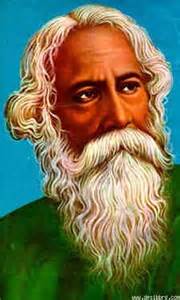 মৃত্যু-১৯৪১ সাল
জন্ম-১৮৬১ সাল
উপাধিঃ বিশ্ব কবি রবীন্দ্রনাথ ঠাকুর
আবেগ সৃষ্টি
ধাঁ ধাঁর মাধ্যমে
শিখনফলঃ
২. ১. ১ ছড়া শুনে আনন্দ লাভ করবে ও তার অভিব্যক্তি প্রকাশ করবে।  
২. ১. ১ পাঠ্য বই এর ছড়া স্পষ্ট ভাবে বলতে পারবে।
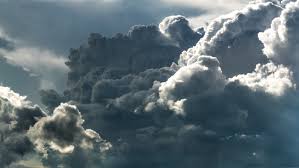 ছবিগুলো মনোযোগ সহকারে দেখ এবং প্রশ্নগুলোর উত্তর দাও
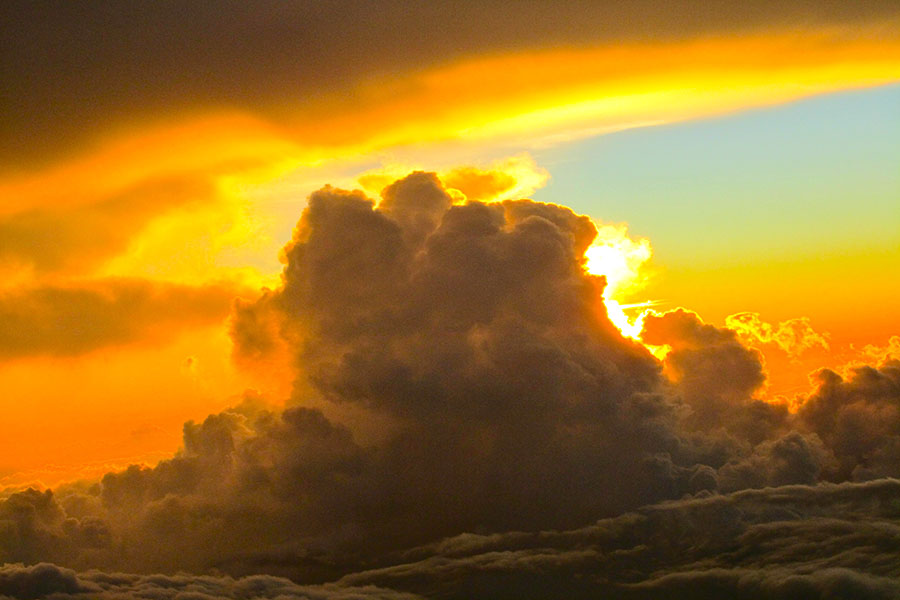 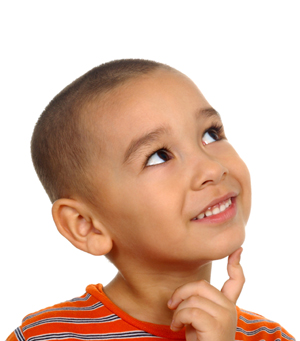 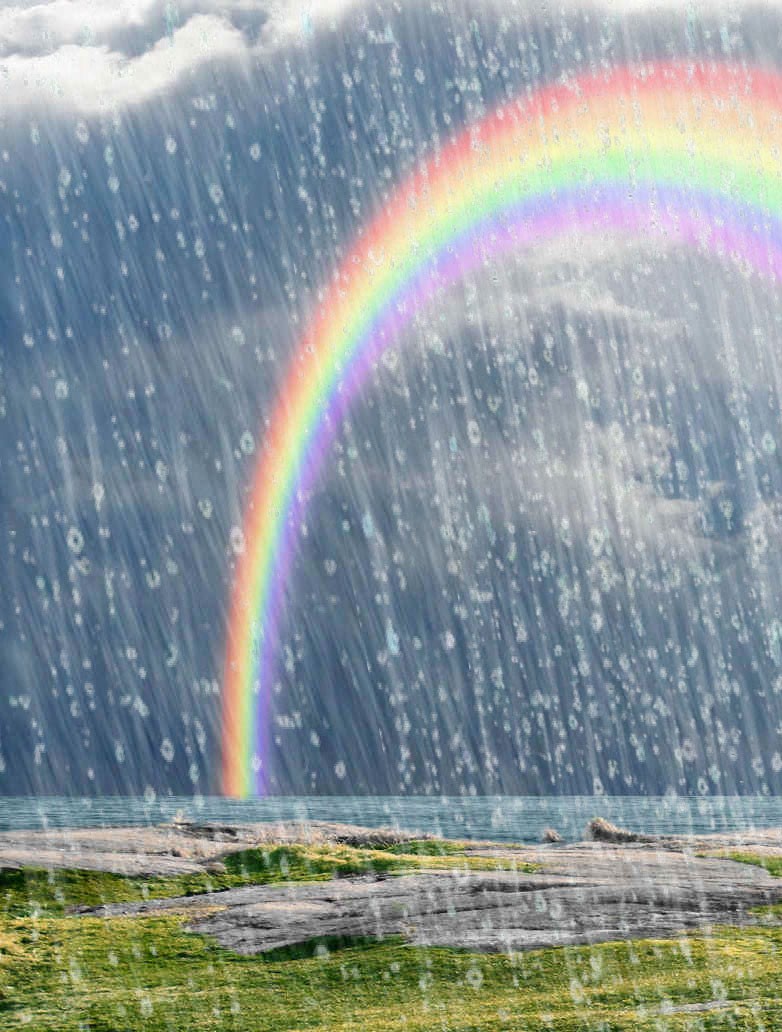 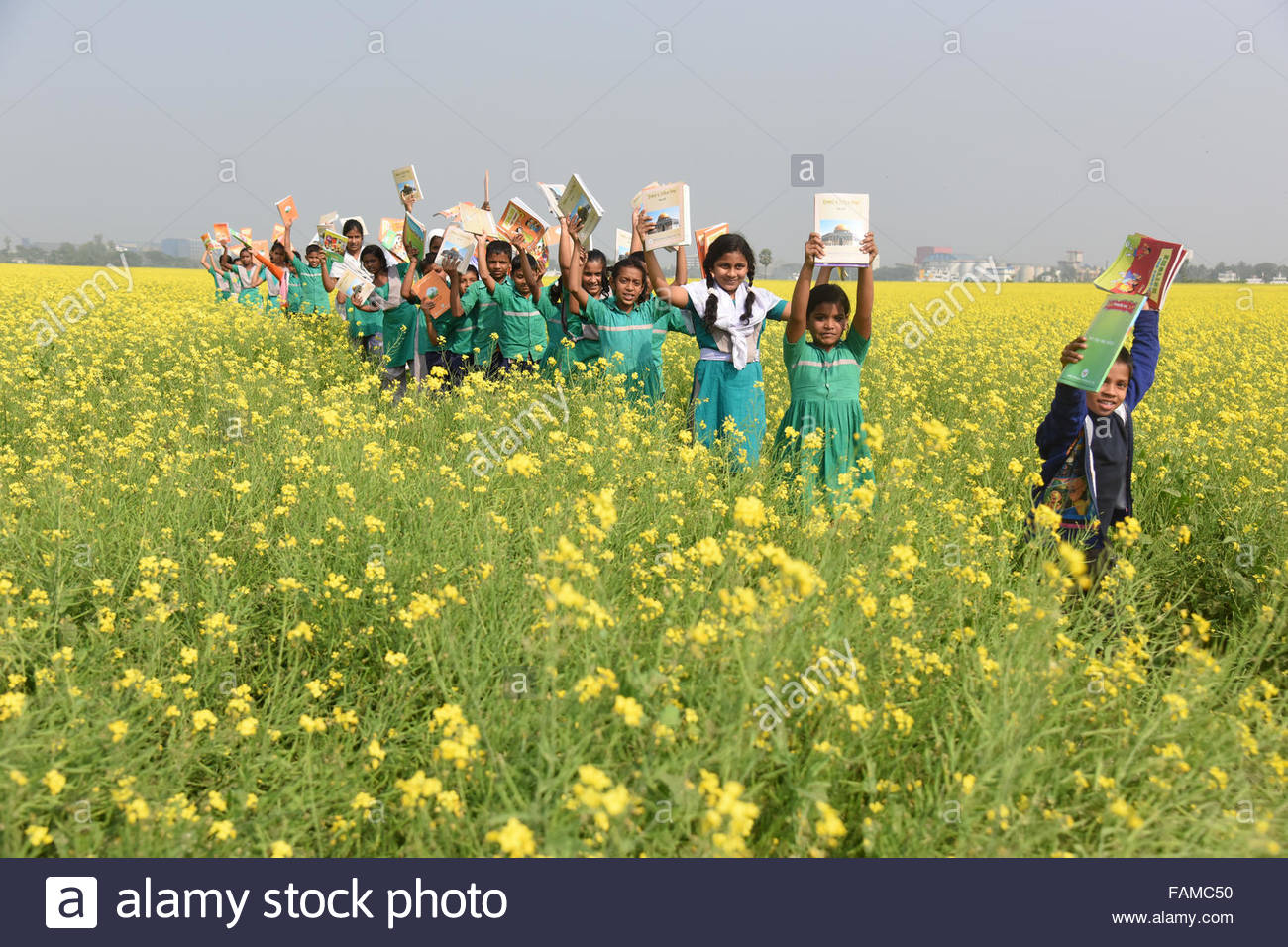 একটু চিন্তা করে বলতো আমাদের আজকের পাঠের বিষয় কী হতে পারে-
পাঠ ঘোষণা
আজ আমরা পড়ব একটি ছড়া। ছড়াটির নাম-
ছুটি
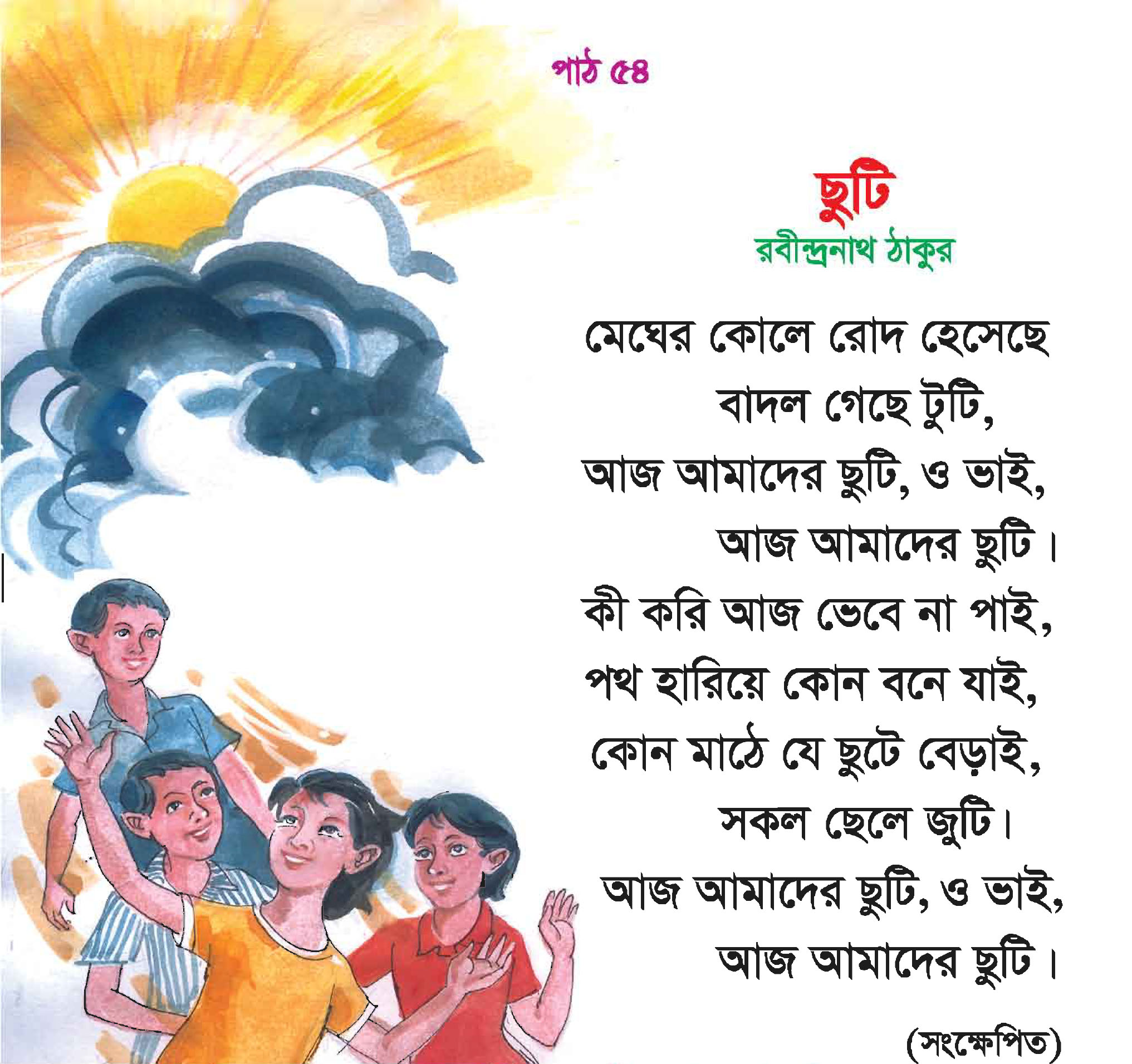 আর্দশ পাঠ
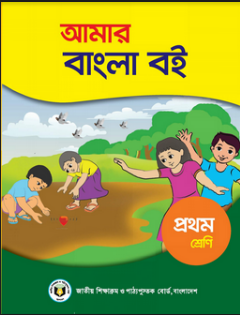 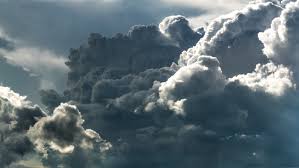 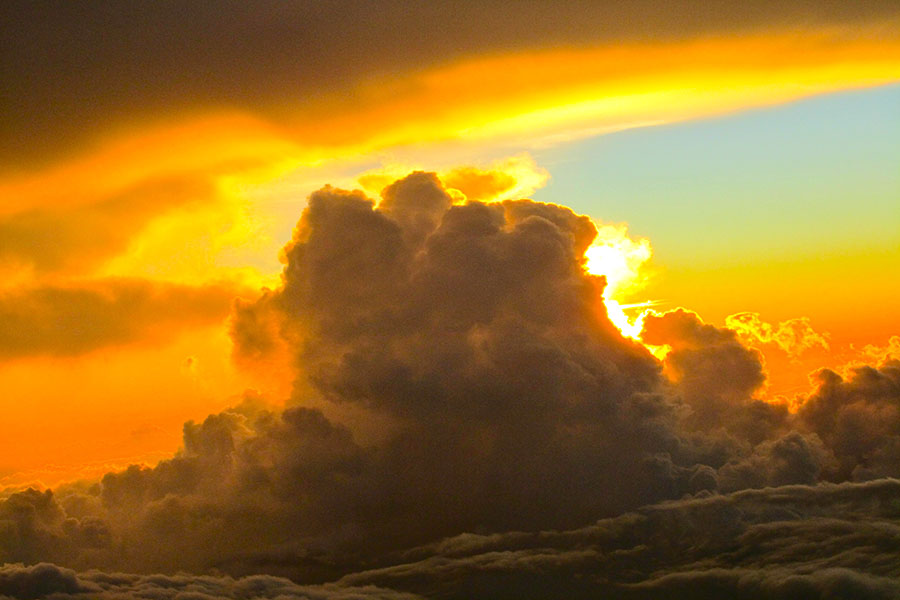 মেঘের কোলে রোদে হেসেছে
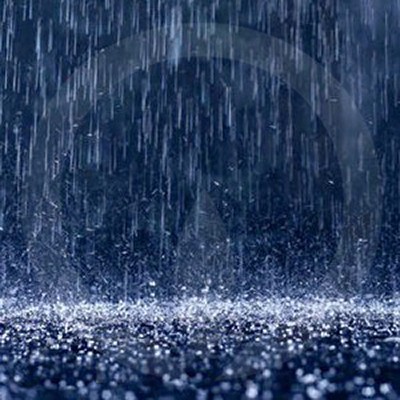 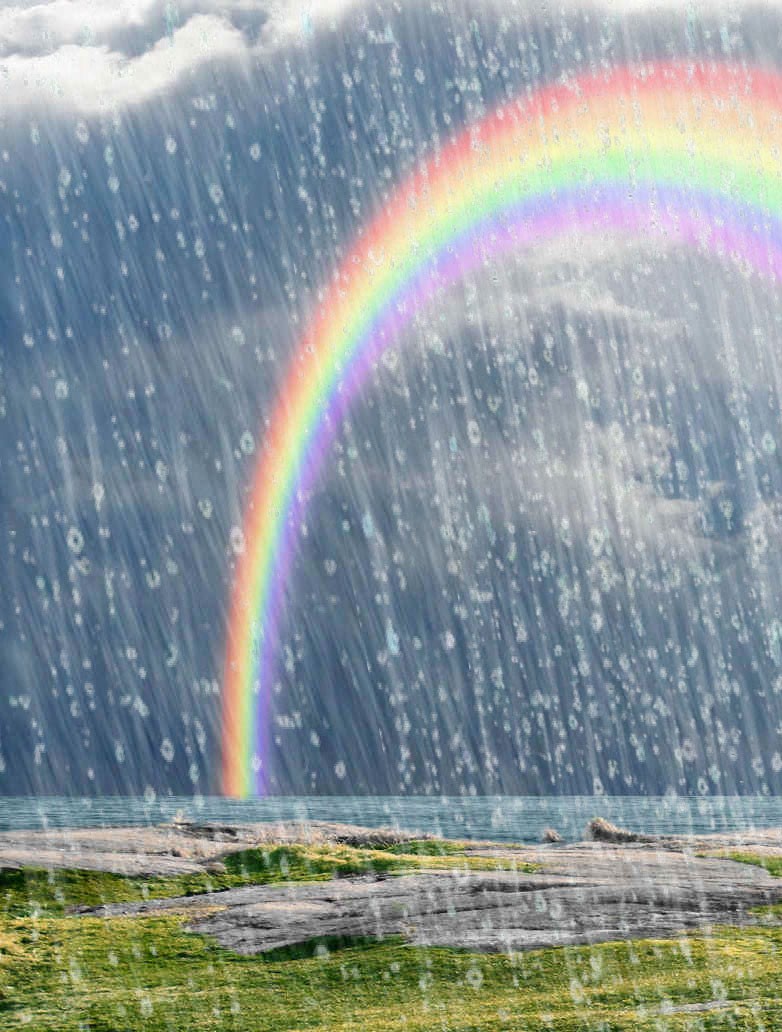 বাদল গেছে টুটি,
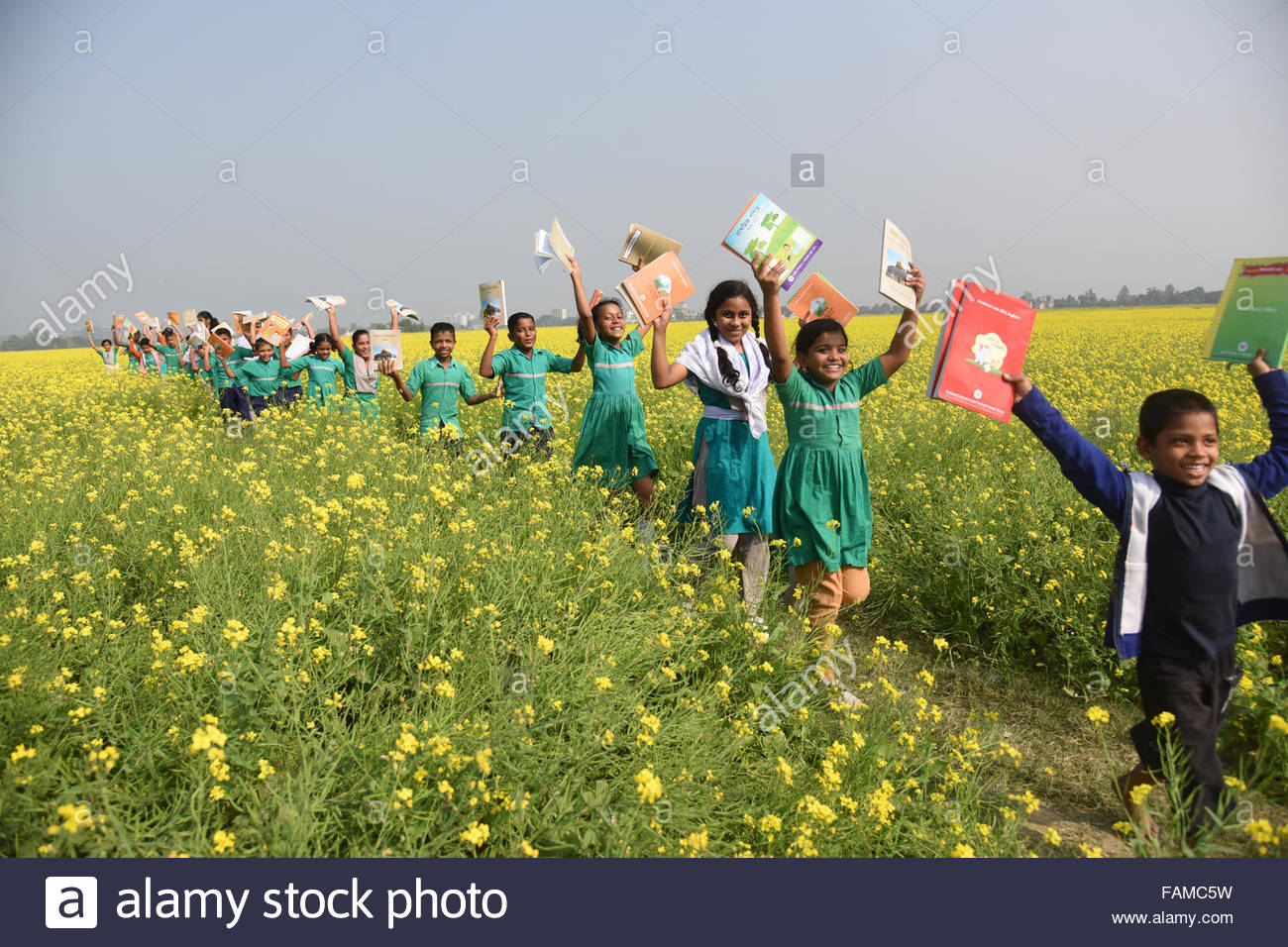 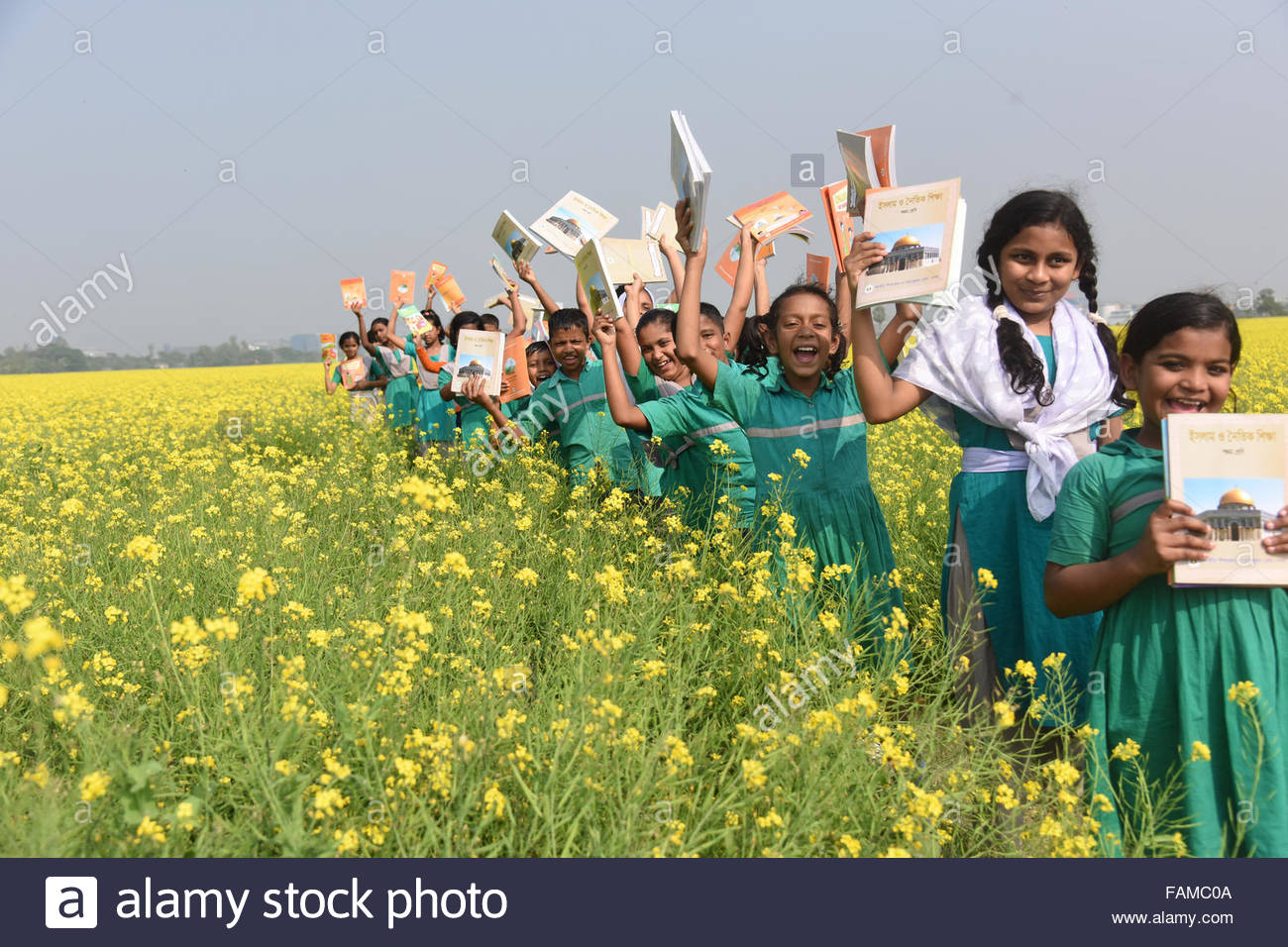 আজ আমাদের ছুটি ওভাই ,
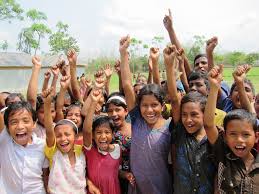 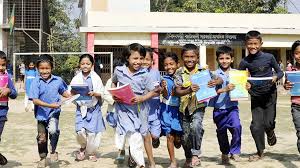 আজ আমাদের ছুটি।
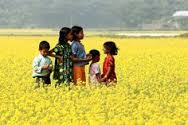 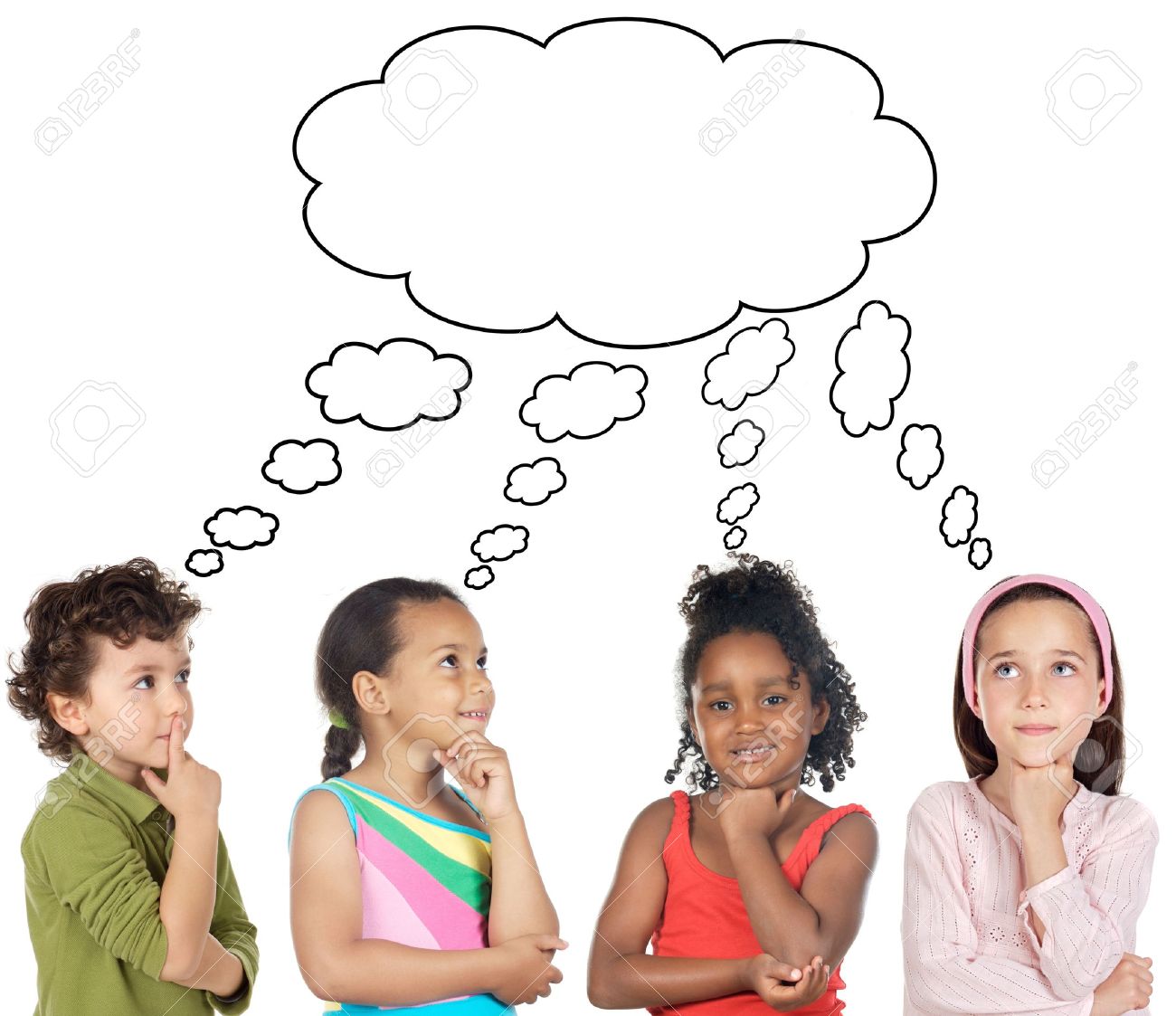 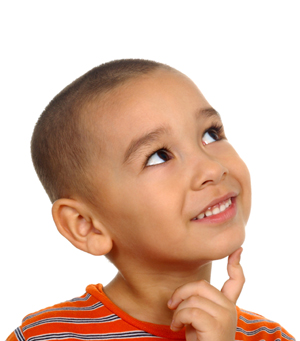 কী করি আজ ভেবে না পাই
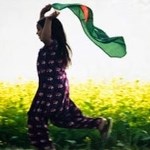 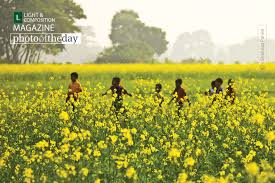 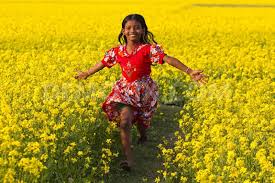 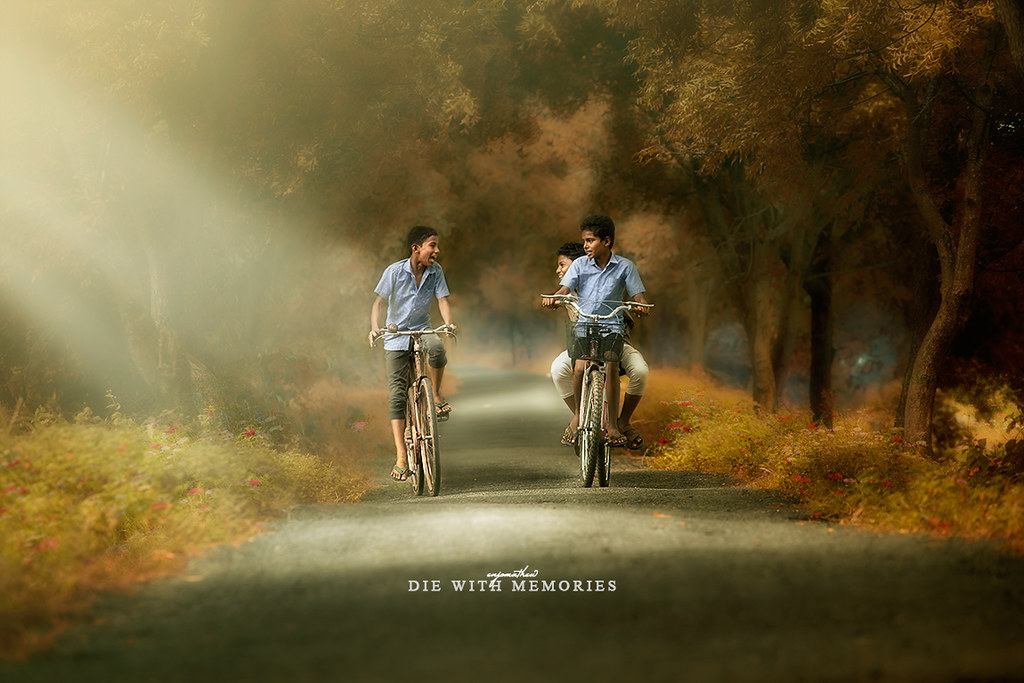 পথ হারিয়ে কোন বনে যাই,
জোড়ায় কাজ
প্রথম জন
প্রথম লাইন বলবে
এবং
দ্বিতীয় জন
দ্বিতীয় লাইন বলবে।
জোড়ায় কাজ
মেঘের কোলে রোদে হেসেছে
বাদল গেছে টুটি,
আজ আমাদের ছুটি ওভাই ,
আজ আমাদের ছুটি।
কী করি আজ ভেবে না পাই
পথ হারিয়ে কোন বনে যাই,
দলীয় কাজ
শেষ চার লাইন এক সাথে বলবে
ক দল
খ দল
৫ তম ও ৬ তম  লাইন এক সাথে বলবে
প্রথম দুই লাইন এক সাথে বলবে
গ দল
মূল্যায়ন
শিক্ষার্থীদের এক চরণ করে আবৃত্তি করতে দেব।
বাড়ির কাজ
ছুটি ছড়াটির প্রথম চার লাইন মুখস্থ করে আসবে।
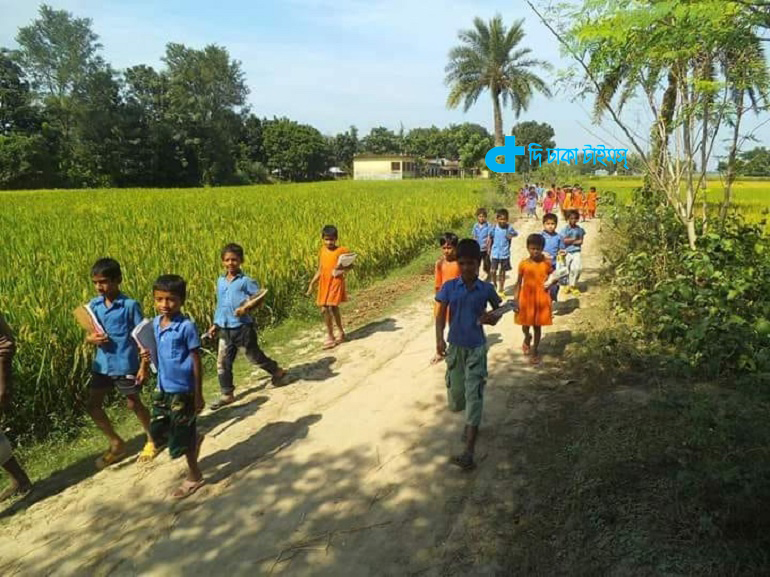 ধন্যবাদ সবাইকে।  কাল আবার দেখা হবে। সবাই ভাল থেকো।